Aula Invertida – Harvard Business Review
A Guide to Managing Your (Newly) Remote Workers

PRO3432 – Organização do Trabalho na Produção
Prof. Dr. Mario Sergio Salerno
 
Pedro Henrique Constante Moya – 10334505

05 de maio de 2020
Problemas Comuns no Trabalho Remoto
1
Falta de supervisão presencial
Gerentes se preocupam se os trabalhadores estão trabalhando como deveriam
Trabalhadores têm dificuldade de conseguir apoio dos gerentes
2
Falta de acesso à informação
Aumento do tempo para se obter informações com coworkers
3
4
Isolamento social
Distrações em casa
Colaboradores sentem falta da interação social, que pode levar à solidão
Pode levar à perda do sentimento de pertencimento à organização e a desligamentos
Dificuldade para encontrar um local adequado ao trabalho em casa
Problemas pessoais e familiares estão mais próximos do trabalhador
2
Possíveis Ações a Serem Tomadas por Gerentes
1
Estabelecer check-ins diários
Estabelecer uma rotina de ligações regulares e previsíveis com os seus funcionários
Série de one-on-one calls ou uma team call, dependendo de como funcionários trabalham
2
Fornecer diferentes opções de comunicação
Vídeo conferência ajuda a reduzir a sensação de isolamento social 
Opções de tecnologia de soluções gratuitas
Preocupação com a segurança de dados da empresa
3
Estabelecer regras de contato
Gerentes podem definir frequência, meios e momentos ideais para comunicação
Também podem avisar os trabalhadores a melhor forma e horário para entrar em contato
3
Possíveis Ações a Serem Tomadas por Gerentes
4
Possibilitar interação social remota
Estabelecer formas estruturadas de interação social entre os trabalhadores
Conversas informais no começo de check-ins diários
Happy hour ou pizza party virtuais
5
Fornecer apoio emocional
Gerentes devem ouvir as ansiedades e preocupações de seus trabalhadores 
Também devem mostrar confiança e encorajar os trabalhadores
4
Boas Práticas para Manter a Produtividade
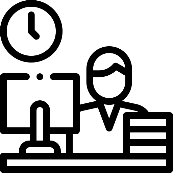 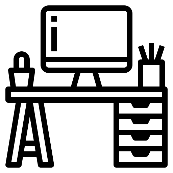 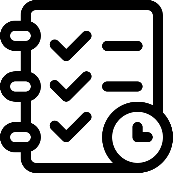 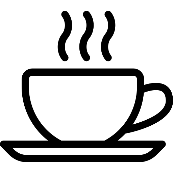 Planejamento do Dia de Trabalho

Definir os resultados que devem ser entregues a cada dia. Manter os horários de início e fim da jornada de trabalho
Momentos para Pausa no Trabalho 

Reservar momentos para fazer pausas, como feito no ambiente de trabalho normal, para beber água ou um café. Pausas para banheiro e para se alongar são importantes.
Espaço de Trabalho Adeqaudo

Garantir um espaço silencioso com todos os recursos necessários, incluindo boa conexão à internet e demais equipamentos de trabalho
Manutenção de Bons Hábitos

Antes de iniciar o trabalho, realizar os mesmos hábitos de preparo para um dia normal de trabalho, como vestir-se adequadamente
5
Obrigado!